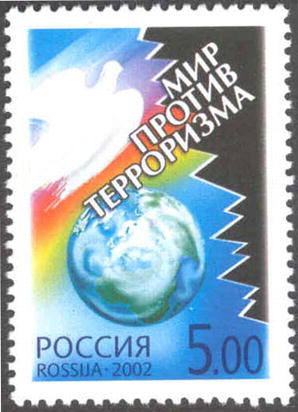 Информация для родителей
ОБЩИЕ РЕКОМЕНДАЦИИ
            БЕЗОПАСНОСТИ:
· обращайте внимание на подозрительных людей, предметы, на любые подозрительные мелочи. Сообщайте обо всем подозрительном сотрудникам правоохранительных органов;
· никогда не принимайте от незнакомцев пакеты и сумки, не оставляйте свой багаж без присмотра;
· у семьи должен быть план действий в чрезвычайных обстоятельствах, у всех членов семьи должны быть номера телефонов, адреса электронной почты.
·  необходимо назначить место встречи, где вы сможете встретиться с членами вашей семьи в экстренной ситуации;
· в случае эвакуации, возьмите с собой набор предметов первой необходимости и документы;
·  всегда узнавайте, где находятся резервные выходы из помещения;
· в доме надо укрепить и опечатать входы в подвалы и на чердаки, установить домофон, освободить лестничные клетки и коридоры от загромождающих предметов;
· организовать дежурство жильцов вашего дома, которые будут регулярно обходить здание, наблюдая, все ли в порядке, обращая особое внимание на появление незнакомых лиц и автомобилей, разгрузку мешков и ящиков;
· если произошел взрыв, пожар, землетрясение, никогда не пользуйтесь лифтом;
·  старайтесь не поддаваться панике, что бы ни произошло.
Ребенок один в квартире
С какого возраста можно оставлять ребенка одного? Это зависит от многих обстоятельств, его самостоятельность, и насколько вы ему доверяете. Необходимо постепенно приучать ребенка оставаться одного.
Основными правилами, если ребенок остается один  должны быть:
1.     На видном месте напишите телефоны, по которым он может быстро связаться (ваша работа, мобильный, милиция, скорая помощь, пожарная охрана, соседи).
2.     Постоянно повторяйте правила поведения, устраивайте маленькие экзамены, разбирайте ошибки.
3.     Сами неукоснительно выполняйте правила по безопасности..
4.     Выучите с ребенком, как его зовут, и как зовут его родителей, а также домашний адрес и телефон.
5.     Уберите все предметы, которыми он может пораниться.
6.     Проверьте, не оставили ли вы включенной воду или газ, выключили ли электронагревательные приборы.
7.     Закройте окна и тщательно заприте входную дверь.
8.     Уходя в вечернее время, не забудьте включить свет в комнатах, это отпугнет злоумышленников, и вашему ребенку не будет страшно одному.
9.     При расположении квартиры на первом этаже, зашторьте окна, а если кто-то стучится в окно, ваш ребенок, не подходя к нему, должен громко кричать: «Папа! Иди сюда».
10. При возвращении домой предупредите ребенка об этом по телефону или домофону. Позвонив в дверь, ребенок должен ее открывать только после того, как вы полностью назовете себя.
11. Не оставляйте на видных местах таблетки и другие лекарства.     12. Научите ребенка правильно обращаться с телевизором, утюгом. Объясните, что лазить в розетки запрещено, а тем более засовывать в них посторонние предметы.
13. Постарайтесь доходчиво объяснить ребенку, что пока он находится у себя дома за закрытой дверью, он в относительной безопасности, но стоит лишь открыть дверь, как грань между ним и преступником стирается, он тут же становится легкой добычей, хотя бы потому, что не готов к нападению из вне, следовательно, не может сориентироваться в сложившейся ситуации.
ОШИБКИ, 
КОТОРЫЕ ЧАЩЕ ВСЕГО ДОПУСКАЮТ ДЕТИ:
-они, не задумываясь над последствиями, открывают дверь, и даже если кто-то стоит на лестничной площадке, спокойно идут навстречу к незнакомцу;
-покидая квартиру, часто оставляют ее открытой, мол я быстро вернусь;
беззаботно выбрасываю мусор или забирают почту, когда у них за спиной кто-то появился;
-садятся в лифт с незнакомыми людьми.
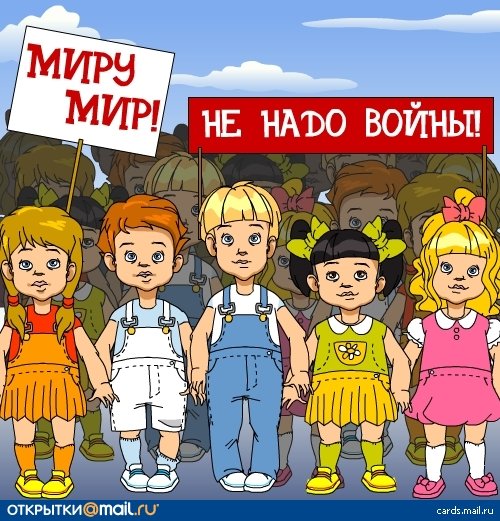 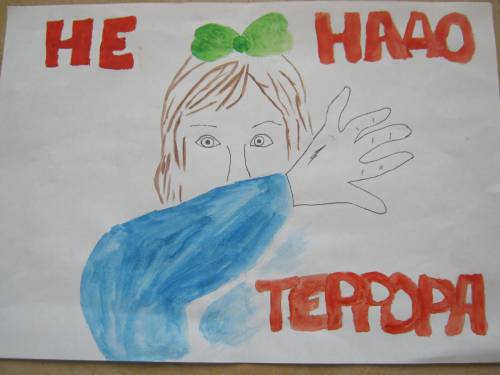 Общение с посторонними
Преступники очень часто используют доверчивость детей. Но отчасти в этом виноваты и мы. Ребенок, наблюдая за нами видит, как легко и просто мы разговариваем в общественном транспорте и общественных местах с незнакомыми людьми и повторяет наши действия. Как же научить ребенка осторожности. Прежде всего ему необходимо объяснить, что все люди, не являющиеся его родными, будут для него посторонними, даже если он этих людей часто видит у себя в доме.
1.     Оставляя ребенку ключи от квартиры, не вешайте их ему на шею и не закрепляйте на поясе, оставьте их у соседей или родственников, живущих поблизости, или кладите во внутренний карман.
2.     Приучите ребенка не доверять ключи от квартиры посторонним, которые представились вашими знакомыми. Ваш ребенок не должен приводить к себе домой незнакомых людей, даже если они сослались на вас. В крайней необходимости только с разрешения родителей.
3.     Ваш ребенок никогда не должен уходить из детского сада с людьми, которых он не знает, даже если они сослались на вас.
4.     Если Вы не сможете придти за ним в школу (детский сад), предупредите, кто его заберет, и покажите этого человека в лицо (или он должен знать человека в лицо).
5.     Не забудьте предупредить воспитателя о том, кто придет за ребенком.
6.     Попросите воспитателя связаться с вами, если за ребенком пришли посторонние люди, о которых вы его не предупреждали. После этого обязательно обратитесь в милицию.
7.     Если вашего ребенка пытаются увести насильно, он должен привлечь к себе внимание людей, крича: «Это не мои родители! Я их не знаю!»
8.     Если ребенка доставили в милицию, он должен сообщить свой адрес, телефон родителей и свое имя.